Surrealism
Originally a literary movement, it explored dread, the unconscious, the element of chance and multiple levels of reality.
-More than real
-Better than real
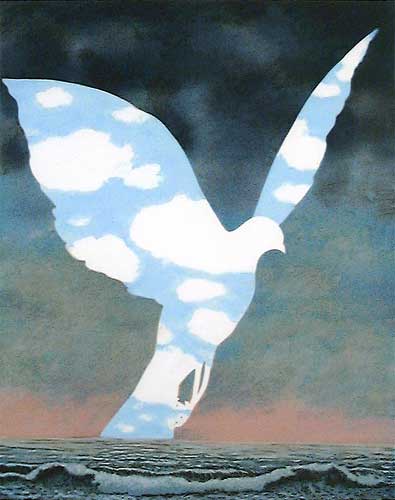 What was happening in the world around this time??
-World War I (1914-1918)
	-The science and technology that many thought would bring a better world had gone horrible wrong.  So much death and destruction 
-Sigmund Freud
	-Introduced the public to the notion of the unconscious mind
Salvador Dali
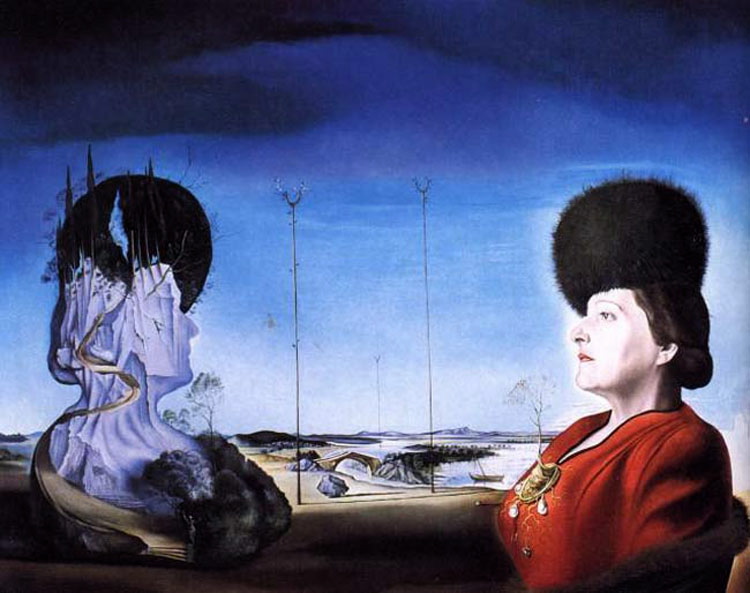 Rene Magritte
Frida Kahlo
M.C. Escher
Random Surreal Images
What do you need to include?
-A landscape or setting that depicts a deep space
-A main subject, human, animal or hybrid
-Show depth using linear and atmospheric perspective, overlapping forms, reduction in size of objects and placement on the page
-Show an obvious foreground, middle ground, background
-Show a variety of textures
-Have a clear and consistent light source